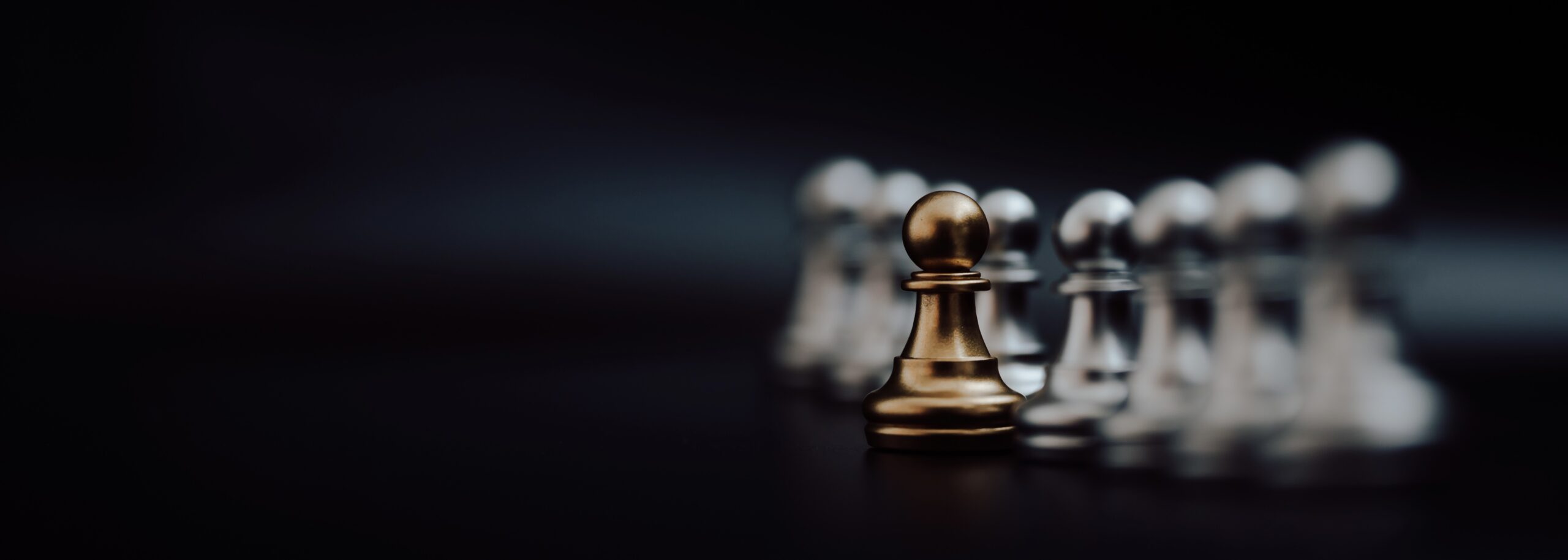 Spiritual Leadership
ASI UK Convention
Christian SalcianuAdventist Discovery Centre & HIM Research Institute
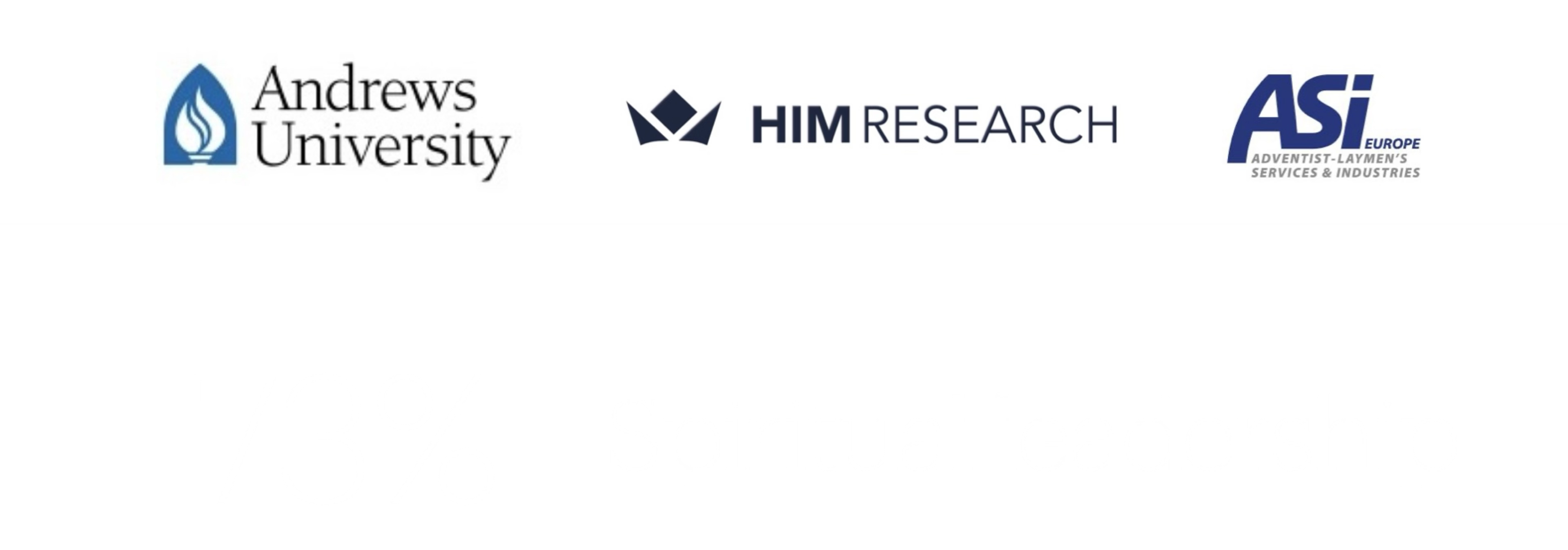 Jesus called them together and said, 

“You know that the rulers in this world lord it over their people, and officials flaunt their authority over those under them. 
But among you it will be different. 

Whoever wants to be a leader among you must be your servant, and whoever wants to be first among you must become your slave. 
For even the Son of Man came not to be served but to serve others.”
Matthew 20:25-28
Leadership
Key expectations
Vision
Communication
Integrity
Accountability
Inspiration/Motivation
Empowerment
Decisiveness
Collaboration
Empathy
Resilience
Strategy
Planning
Budgets
Resources
Productivity
Goals/targets
Performance
Metrics
Teams
Career
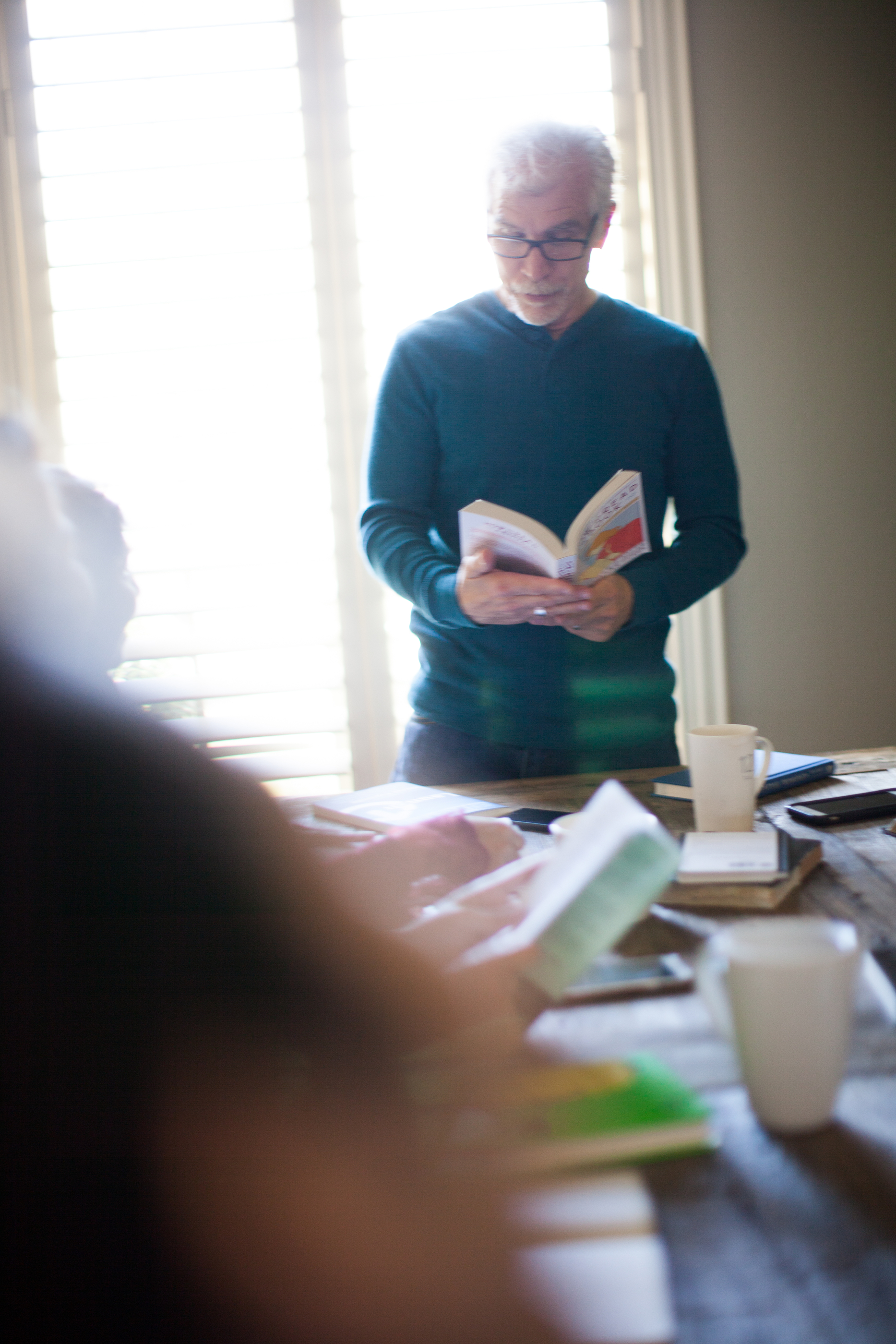 Spiritual
Key expectations
Believer
God fearing person
Led by the Spirit
Bible-anchored
Counselor
Praying person
Peaceful
Compassionate
Reflective
“Not in this world”
Search
Meaning
Perspective
Purpose
Value
Inspiration 
Experience the sacred
Transcendence
Higher Power
Connectedness
Spiritual
Leadership
Believer
God fearing person
Led by the Spirit
Bible-anchored
Counselor
Praying person
Peaceful
Compassionate
Reflective
“Not in this world”
Search
Meaning
Perspective
Purpose
Value
Inspiration 
Experience the sacred
Transcendence
Higher Power
Connectedness
Vision
Communication
Integrity
Accountability
Inspiration/Motivation
Empowerment
Decisiveness
Collaboration
Empathy
Resilience
Strategy
Planning
Budgets
Resources
Productivity
Goals/targets
Performance
Metrics
Teams
Career
“Spiritual leadership transcends the power of personality and all other natural gifts. The personality of the spiritual leader influences others because it is penetrated, saturated, and empowered by the Holy Spirit”. 

Oswald Sanders
“Spiritual leadership utilises values and sense of calling and membership to motivate followers.”

Peter G. Northouse
1. Values
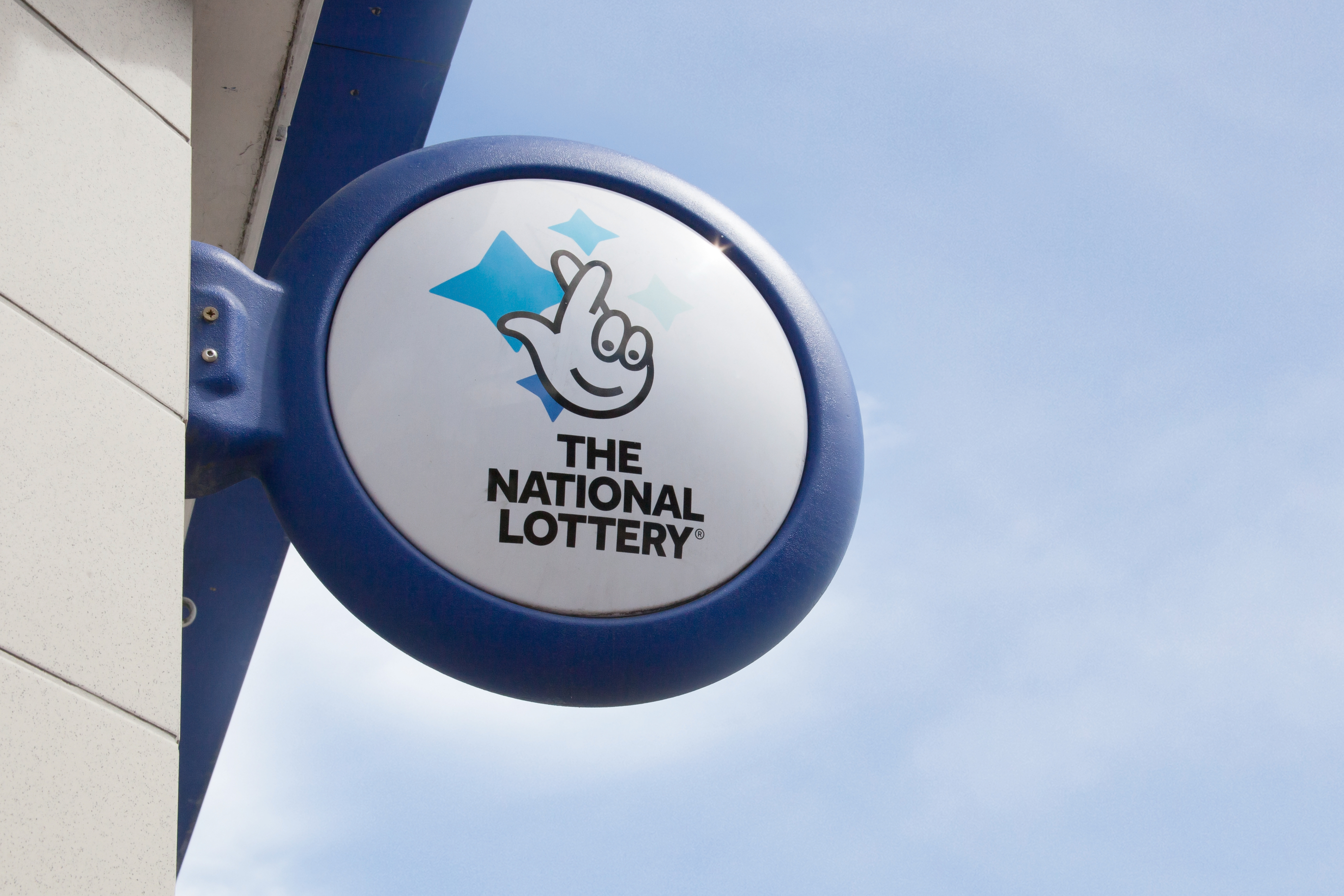 If you won the lottery, would you quit your job?
~50% said Definitely (decided)
  20% said Maybe (undecided)
  10% said Definitely not (decided)
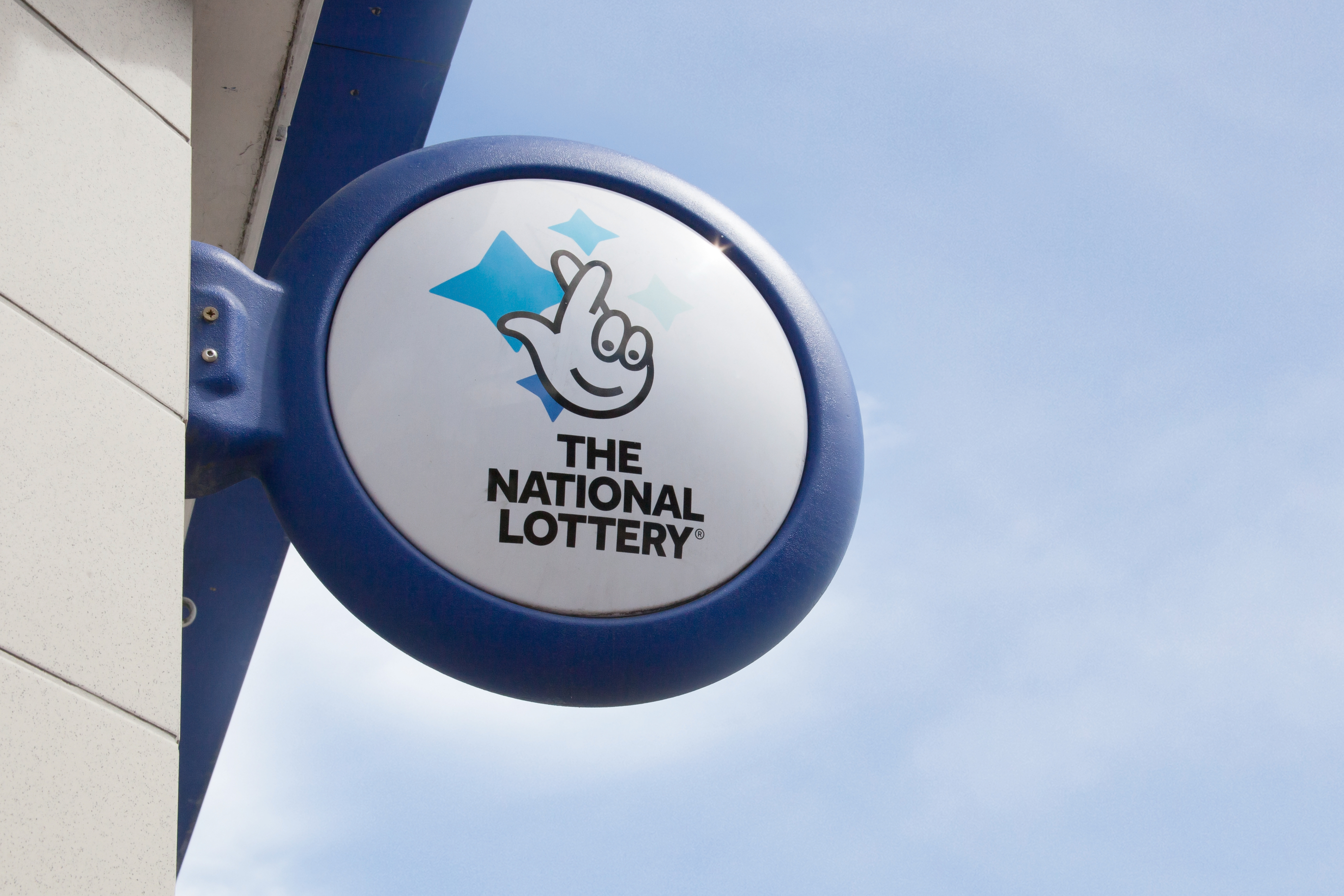 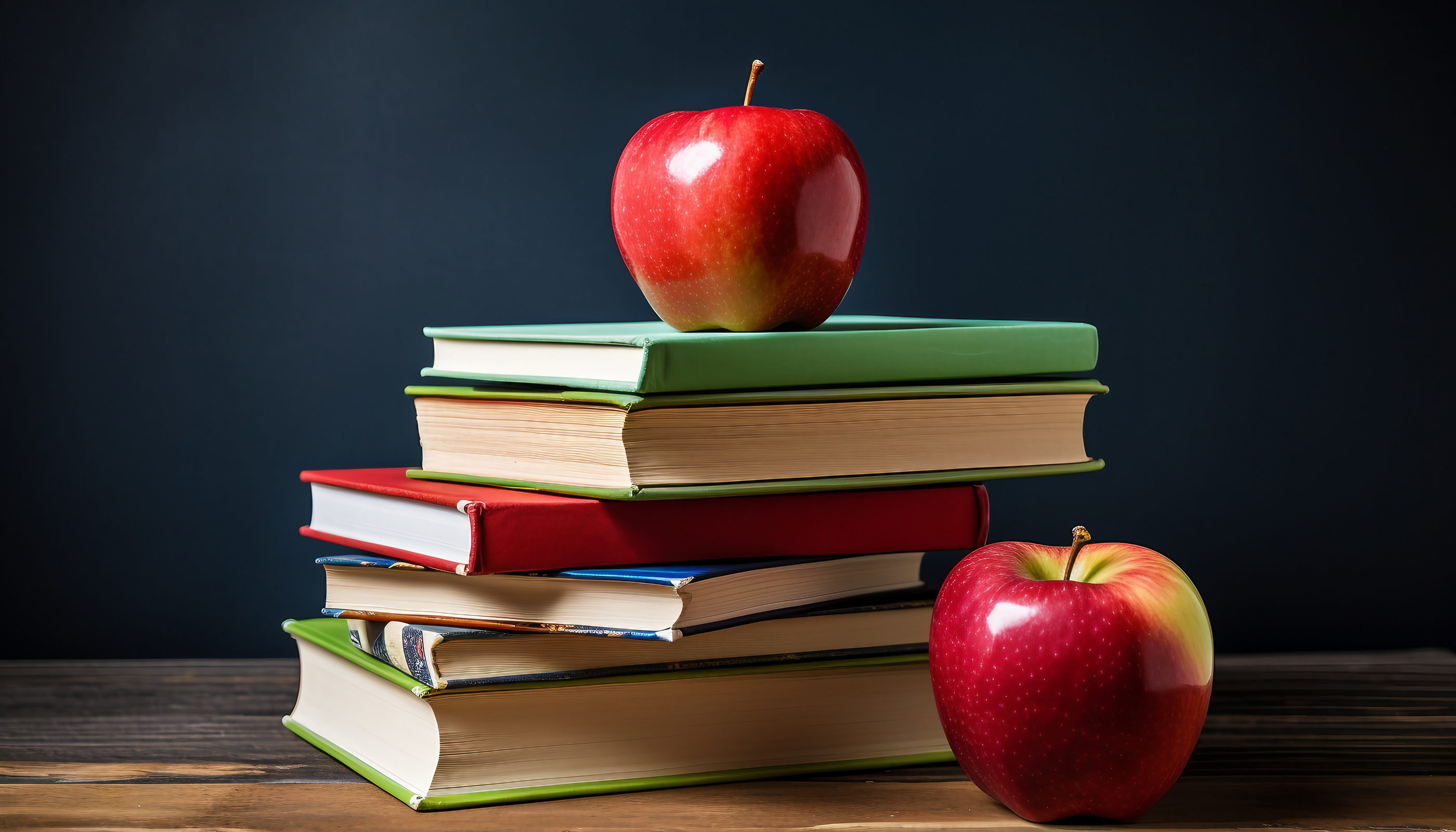 If you were to win the lottery, would you still do what you do now, only 10 times better? 
Would you sponsor some poor students to go to university? 
Would you build a new school? 
Would you establish your dream education program?
“Spiritual leaders influence others to pursue God’s will through the exercise of moral power built on love, truth, justice, and freedom.”

Jiří Moskala
Finally, brothers and sisters, 

whatever is true, whatever is noble, whatever is right, whatever is pure, whatever is lovely, whatever is admirable — if anything is excellent or praiseworthy — think about such things. 

Philippians 4:8
2. A sense of calling
“Calling refers to the experience of transcendence or how one makes a difference through service to others and, in doing so, derives meaning and purpose in life.”

Louis W. Fry
“Spiritual leadership is moving people on God’s agenda. It is taking people from where they are to where God wants them to be.”

Henry & Richard Blackaby
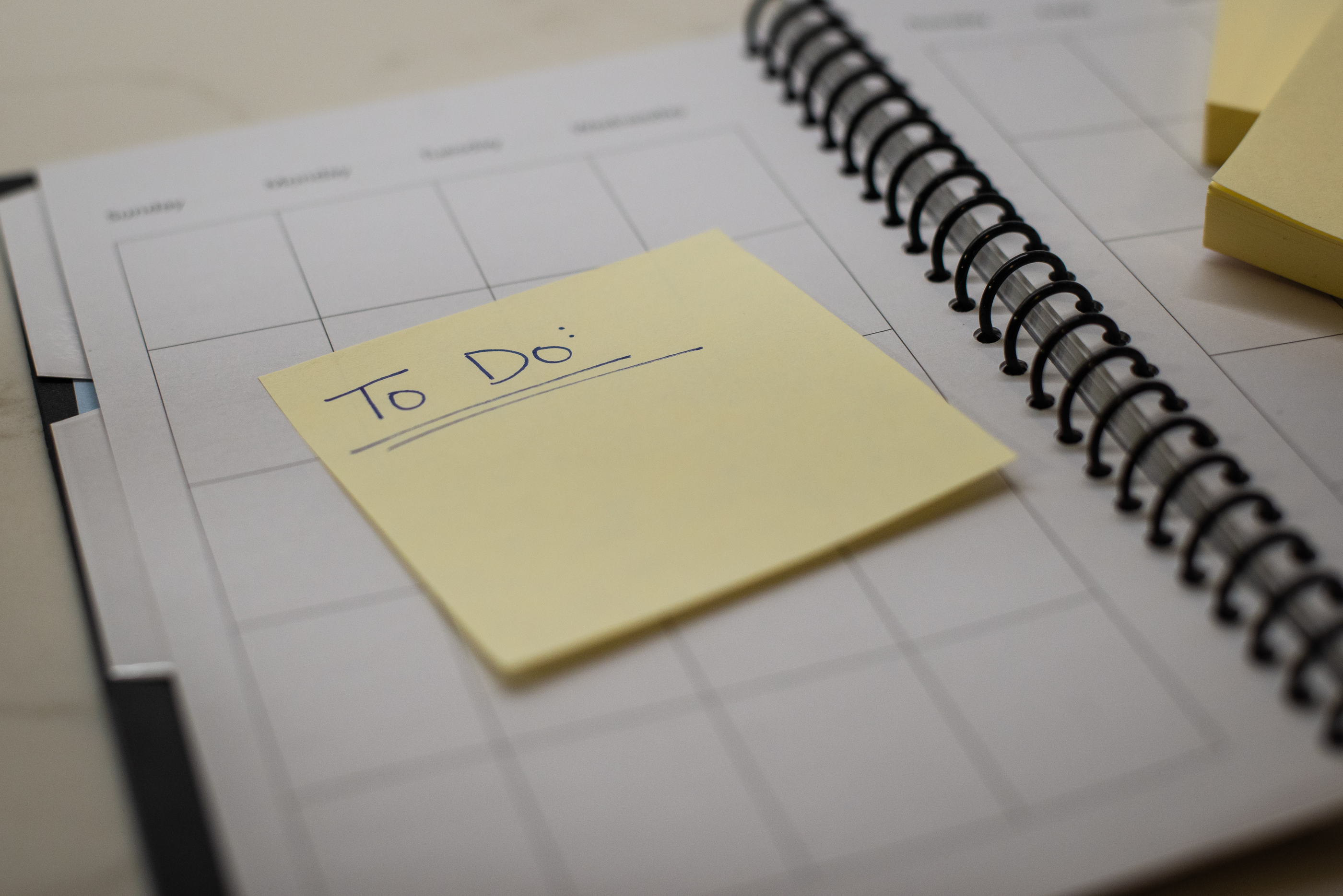 Who sets your agenda?
Jesus gave them this answer: 

“Very truly I tell you, the Son can do nothing by himself; he can do only what he sees his Father doing, because whatever the Father does the Son also does.

John 5:19
“Faithful leaders do not think about God’s place in their leadership role, but they find their place in God’s leadership.”

Jiří Moskala
3. A sense of membership
Establishing a social/organisational culture based on altruistic love whereby leaders and followers have genuine care, concern, and appreciation for both self and others, thereby producing a sense of membership and being understood and appreciated.” 

Louis W. Fry
“No greater service to God or humanity can be done than to introduce them to the true God without distortion.”

Robert Johnston
God is our Father (and Creator).
We are part of the great controversy (a spiritual battle).
We are all sinners (imperfect).
A price has been paid for us all by Jesus Christ.
We are called to share this message with others.
We’ve been given diverse spiritual gifts for this purpose.
We shall overcome!
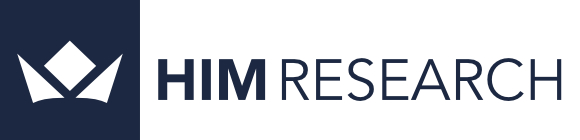 contact@himresearch.org